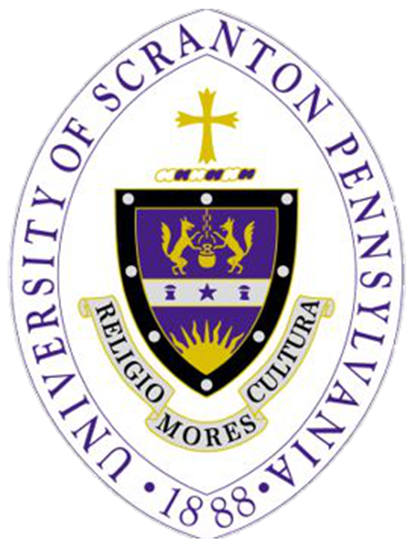 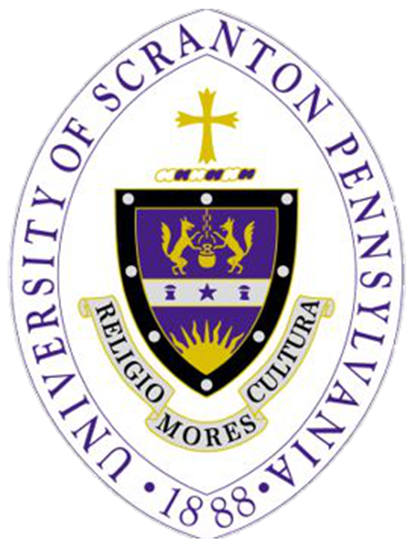 The Effects of Photobiomodulation on Cardiorespiratory Endurance in Adults with Chronic Obstructive Pulmonary Disease: A Systematic Review
 Natalia Kucharska SPT; Lauren Turrisi SPT; Julia Franco SPT; Sarah Murphy SPT; Dr. Renee Hakim PT, PhD, NCS; Dr. Anthony Carusotto PT, DPT
Department of Physical Therapy, The University of Scranton, Scranton, PA
Introduction/Purpose
Results
Chronic Obstructive Pulmonary Disease (COPD) affects millions of Americans and is the 3rd leading cause of disease related deaths in the US.1 People with COPD experience symptoms of dyspnea, muscle weakness, and decreased endurance.1-2 Photobiomodulation (PBM) utilizes laser therapy (LT) and/or light-emitting diode therapy (LEDT) to remove blood lactate, enhance vasodilation, and increase muscle ATP. As a result, PBM inhibits muscle fatigue and oxidative stress in the muscle to improve cardiorespiratory endurance (CRE).3-4 The purpose of this systematic review is to determine the effects of PBM on
CRE in adults with COPD.
Of the 697 articles screened for eligibility, 6 met the inclusion criteria (4 RCTs, 2 quasi-experimental). Sample sizes ranged from 10-40 participants (total=126) and the ages ranged from 19-74 years old. Four of the 6 studies reported statistically significant improvements in 3 primary outcome areas: endurance, dyspnea, and LLF. Statistically significant improvements were noted for LLF (peak torque) with the use of LEDT and LT on the quadriceps muscles.3 Endurance (6MWT) demonstrated statistically significant improvements in 2 studies when using LT alone7 or combined with LEDT6 when applied over the lower extremity muscles. Lastly, 2 studies demonstrated statistically significant improvements in dyspnea scores (self-report scales and pulmonary function tests) when treatment groups received LT alone3 or combined with LEDT.5 One study demonstrated clinically relevant improvements in 3 primary outcomes when using LEDT.8 One study did not find statistically significant or clinically relevant outcomes when applying LEDT.4 There was no correlation between number of sites or duration of treatment session and statistically significant outcomes.3-8
Materials/Methods
Four electronic databases (CINAHL, ProQuest, PubMed, ScienceDirect) were systematically searched using search terms: (COPD OR “chronic obstructive pulmonary disease” OR “obstructive disease”) AND (Photobiomodulation OR “low level laser” OR “light emitting diode” OR phototherapy). Search limits: English, peer-reviewed. Selection criteria: adults 18 years or older diagnosed with COPD, group interventions using PBM (LT or LEDT) with a control, comparison group, or compared to baseline. Primary outcomes included endurance, dyspnea, and lower limb fatigue (LLF). Two reviewers independently assessed each study for methodological quality and came to a consensus based on PEDro guidelines.
Materials/Methods
Conclusion/Clinical Relevance
Moderate to strong evidence supports using PBM to improve CRE in adults with COPD. Specifically, studies using LT revealed more robust findings including improved endurance, LLF, and dyspnea. Limitations included small sample size, the same lead researcher on 3 of the 6 studies, and lack of group randomization in 2 of the 6 studies. Further research is needed to assess the specific parameters of LT PBM for the most optimal CRE outcomes in adults with COPD. Clinicians should consider incorporating PBM to improve CRE in adults with COPD. LT may be more beneficial due to the deeper tissue penetration which enhances oxygen uptake into the muscle. Specifically, applying LT to the quadriceps or intercostals may benefit endurance, dyspnea, and LLF.
PRISMA
References
Records identified through database searching: (n = 697)
Chronic Obstructive Pulmonary Disease (COPD). Lung.org. https://www.lung.org/lung-health-and-diseases/lung-disease-lookup/copd/. Accessed September 23, 2019.
What is COPD? COPDFoundation.org. https://www.copdfoundation.org/What-is-COPD/Understanding-COPD/What-is-COPD.aspx. Accessed September 23, 2019.
Miranda EF, Franco LV, Antonialli FC, Vanin AA, Tarso Camillo P, Pinto-Leal-Jr EC. Phototherapy with combination of super-pulsed laser and light-emitting diodes is beneficial in improvement of muscular performance (strength and muscular endurance), dyspnea, and fatigue sensation in patients with chronic obstructive pulmonary disease. Lasers Med Sci. 2015;30(1):437-443. doi: 10.1007/s10103-014-1690-5.
Coasta IP, Politti F, Cahalin LP, et al. Acute effects using light-emitting diode therapy (LEDT) for muscle function during isometric exercise in asthma patients: A pilot study. BioMed Res Int. 2019;29:1-10. doi.org/10.1155/2019/7501870.
Miranda EF, Leal-junior E, Marchetti PH, Dal Corso S. Acute effects of light emitting diodes therapy (LEDT) in muscle function during isometric exercise in patients with chronic obstructive pulmonary disease: Preliminary results of a randomized controlled trial. Lasers Med Sci. 2014;29(1):359-65. doi:10.1007/s10103-013-1359-5.
Miranda EF, Diniz WA, Nogueira Gomes MV, Duarte MF, Tarso Camillo P, Pinto Leal-Jr EC. Acute effects of photobiomodulation therapy (PBMT) combining laser diodes, light-emitting diodes, and magnetic field in exercise capacity assessed by 6MST in patients with COPD: A crossover, randomized, and triple-blinded clinical trial. Lasers Med Sci.2018;1-9. doi:10.1007/s10103-018-2645-z.
Mohamed AR, Shaban MM. Role of laser acupuncture in chronic respiratory diseases. Egypt J Chest Dis Tuberc.2014;63:1065-1070.
Luniewski J. Impact of low level laser stimulation of BAP (Biologically Active Points) on selected spirometric parameters in patients with acute stages of COPD. Physiother. 2019;16(4):11-16. doi: 10.2478/v10109-009-0033-8.
Records after duplicates removed: (n = 663)
Records excluded after screening by
 title, abstract, design and language: (n = 653)
Full-text articles assessed for eligibility: (n = 10)
Studies included: (n = 6)
[Speaker Notes: Chronic Obstructive Pulmonary Disease (COPD). Lung.org. https://www.lung.org/lung-health-and-diseases/lung-disease-lookup/copd/. Accessed September 23, 2019.
What is COPD? COPDFoundation.org. https://www.copdfoundation.org/What-is-COPD/Understanding-COPD/What-is-COPD.aspx. Accessed September 23, 2019.
Miranda EF, Franco LV, Antonialli FC, Vanin AA, Tarso Camillo P, Pinto-Leal-Jr EC. Phototherapy with combination of super-pulsed laser and light-emitting diodes is beneficial in improvement of muscular performance (strength and muscular endurance), dyspnea, and fatigue sensation in patients with chronic obstructive pulmonary disease. Lasers Med Sci. 2015;30(1):437-443. doi: 10.1007/s10103-014-1690-5.
Coasta IP, Politti F, Cahalin LP, et al. Acute effects using light-emitting diode therapy (LEDT) for muscle function during isometric exercise in asthma patients: A pilot study. BioMed Res Int. 2019;29:1-10. doi.org/10.1155/2019/7501870.
Miranda EF, Leal-junior E, Marchetti PH, Dal Corso S. Acute effects of light emitting diodes therapy (LEDT) in muscle function during isometric exercise in patients with chronic obstructive pulmonary disease: Preliminary results of a randomized controlled trial. Lasers Med Sci. 2014;29(1):359-65. doi:10.1007/s10103-013-1359-5.
Miranda EF, Diniz WA, Nogueira Gomes MV, Duarte MF, Tarso Camillo P, Pinto Leal-Jr EC. Acute effects of photobiomodulation therapy (PBMT) combining laser diodes, light-emitting diodes, and magnetic field in exercise capacity assessed by 6MST in patients with COPD: A crossover, randomized, and triple-blinded clinical trial. Lasers Med Sci.2018;1-9. doi:10.1007/s10103-018-2645-z.
Mohamed AR, Shaban MM. Role of laser acupuncture in chronic respiratory diseases. Egypt J Chest Dis Tuberc.2014;63:1065-1070.
Luniewski J. Impact of low level laser stimulation of BAP (Biologically Active Points) on selected spirometric parameters in patients with acute stages of COPD. Physiother. 2019;16(4):11-16. doi: 10.2478/v10109-009-0033-8.]